Obiettivi
- Il Circuito della Produzione delle Imprese
- L’Aspetto Economico e l’Aspetto Monetario 
   del Circuito della Produzione
CIRCUITO DELLA PRODUZIONE DELLE IMPRESE (I)
complesso di azioni coordinate che
consentono la trasformazione di fattori produttivi in prodotti
da  collocare sui mercati di sbocco a prezzi remuneratori
Acquisizione di
Fattori Produttivi
        Materie prime
         Impianti
         Lavoro e servizi
         Denaro
Vendite di 
Beni e Servizi
Vincolo di destinazione
Combinazione
Produttiva
impiego f.p.
Mercati di approvvigionamento

Beni e servizi
Lavoro

Mercato dei capitali
Mercati di collocamento

Soci
Clienti
Collettività
CIRCUITO DELLA PRODUZIONE DELLE IMPRESE (II)
No interdipendenza 
con altri f.p.
 implica lo stralcio 
dalla combinazione produttiva
Fattori Produttivi (f.p.)
tutti i beni e tutti i servizi, 
- strettamente correlati ed interdipendenti per qualità e quantità -
che si acquistano sui mercati e si impiegano nella 
combinazione produttiva 
per l’ottenimento del prodotto
Sono fattori produttivi tutti i beni e tutti i servizi IDONEI a 
partecipare all’attività produttiva dell’impresa
Esempio: bunker, crew, … , apparato propulsivo, … ecc.
CIRCUITO DELLA PRODUZIONE DELLE IMPRESE (III)
Fattori Produttivi (f.p.)
Materiali
Immateriali
Beni costituiti da
utilità economiche
aventi consistenza di fisica
(materie prime, impianti, immobili, …)
Servizi costituiti da
utilità economiche
prive consistenza di fisica
(brevetti, licenze,, …)
L’OPERAZIONE
L’impresa, nella sua vita, pone in essere operazioni
di differente complessità e portata
in senso tecnico-giuridico, è l’unità elementare 
della complessa attività operativa 
o “gestione” d’impresa
Tutte le operazioni che l’impresa pone in essere e
che debbono essere tra loro strettamente coordinate
 dpv tecnico ed economico
al di fuori del sistema operativo 
l’operazione perde la propria significatività
A
L’Acquisizione dei Fattori Produttivi (I)
Avviene generalmente attraverso la cessione di 
risorse monetarie disponibili a fronte di investimenti in beni e servizi finalizzati
ad attivare e svolgere la combinazione produttiva
Il costo di acquisto dei fattori produttivi
Il sacrificio di risorse monetarie per l’acquisizione 
di beni e servizi = quantità di denaro ceduta 
per acquisire una certa quantità di fattori produttivi
Ci = fi * pi
L’Acquisizione dei Fattori Produttivi (II)
A
Il costo è misurato, cioè determinato nel suo ammontare, dalla quantità di denaro che esce dall’impresa
ACQUISITI
COSTI
USCITE MONETARIE
Sacrificio di
ricchezza investita
Cessione di moneta
Aspetto Monetario
Aspetto Economico
B
COMBINAZIONE PRODUTTIVA
Complesso di operazioni - con natura, intensità e complessità diverse - attraverso cui si utilizzano (o si impiegano), in modo coordinato, i fattori produttivi acquisiti allo scopo di realizzare i beni ed i servizi oggetto dell’attività produttiva dell’impresa
ATTI di GESTIONE INTERNA
che si esauriscono nel processo di trasformazione
C
Collocamento dei Prodotti Finiti (I)
sui mercati di sbocco consente la remunerazione delle risorse monetarie investite
ricavo di vendita
la quantità di denaro ottenuta vendendo 
una determinata quantità
del prodotto generato dalla combinazione produttiva
Ri = Qi * Pi
C
Collocamento dei Prodotti Finiti (II)
Il ricavo è misurato, cioè determinato nel suo ammontare, dalla quantità di denaro che affluisce nell’impresa
VENDITA
ENTRATE MONETARIE
RICAVI
Recupero di
ricchezza investita
Moneta che affluisce
Aspetto Economico
Aspetto Monetario
Circuito della Produzione (I)
Mercati di
approvvigionamento
Mercati di
sbocco
ACQUISTI
TRASFORMAZIONE
VENDITE
COSTI
USCITE 
MONETARIE
ENTRATE
MONETARIE
RICAVI
Sacrificio di
ricchezza investita
Cessione di moneta
Moneta che affluisce
Recupero di
ricchezza investita
Aspetto monetario
MISURA
Aspetto economico
Circuito della Produzione (II)
A. Amaduzzi
Mercati di
collocamento
Mercati di
approvvigionamento
I mezzi monetari
tramontano o si immergono nell’attività 
produttiva trasformandosi 
in “fattori specifici”;
e risorgono, in forma monetaria, con la vendita dei prodotti ottenuti attraverso 
la combinazione produttiva
Andamento del denaro
Entrate di denaro
Uscite di denaro
Acquisizione 
fattori produttivi
Vendita
prodotti
Andamento della produzione
Combinazione
produttiva
Atti di gestione interna
Possibili equivoci
Il denaro è sempre un fattore produttivo generico?
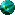 NO
E’ specifico per aziende come le banche
La Combinazione Produttiva comporta sempre 
un processo  di trasformazione fisico-chimico-tecnica 
dei fattori produttivi in prodotti?
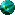 NO
Le aziende mercantili compiono una “trasformazione 
spazio-temporale”
Possibili domande di esame
Cosa è il Circuito della Produzione delle Imprese?
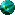 Attraverso quali aspetti possono essere analizzate
le operazioni aziendali?
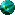